الضَّمَائِر المُسْتَتِرَةHidden pronouns
Dr. Ehab Atta
1
2
تنقسم الضمائر إلى
الضمائر المُنفصِلة | B1
3
اقرأ المثال الآتي
خرج من السوق
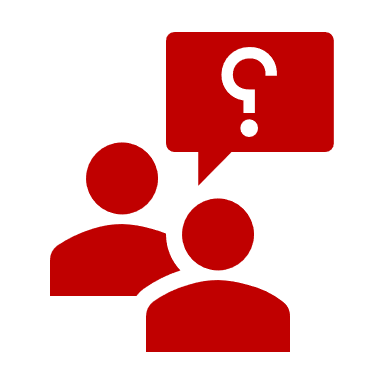 الضمائر المُتَّصِلة | B1
1. هل ترى أيَّ ضمير؟ 

2. مَن الذي خرج من السوق؟
4
الضمائر المُستتِرة
نُلاحِظ أنَّ
بعض الضمائر تكون غير ظاهرة (مُستتِرة) 

ما الذي يَدُلُّنا عليها؟ 

                     المعنى
5
اقرأ الأمثلة الآتية
هو
خرج من السوق
كتبتْ درسًا
أجلسُ على الكرسيّ
استمِعْ للقرآن الكريم
سنعطي المال للفقراء
الضمائر المُتَّصِلة | B1
هي
أنا
أنتَ
نحن
6
استخرِج الضمير المُستتِر مِن الأمثلة الآتية:
أحملُ الكتبَ الكثيرةَ.
اقرَأْ كتابك. 
اجلِسْ على الكرسيّ. 
حمل الطاولة الكبيرة.
سعِدَ بسماع القرآن الكريم. 
فهمتْ درسَها.
الضمائر المُتَّصِلة | B1
7
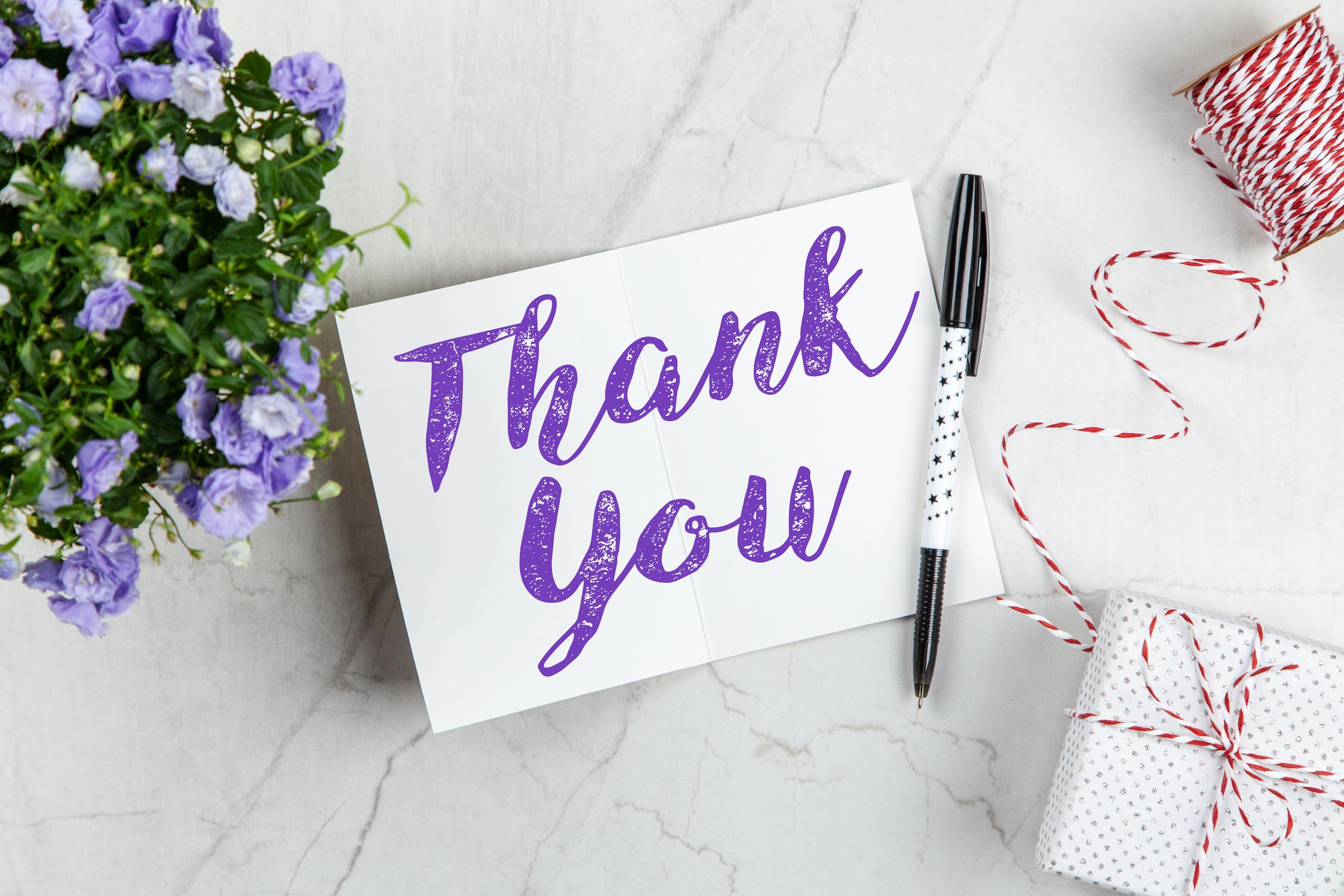 8